4.4 – Tissues Working Together
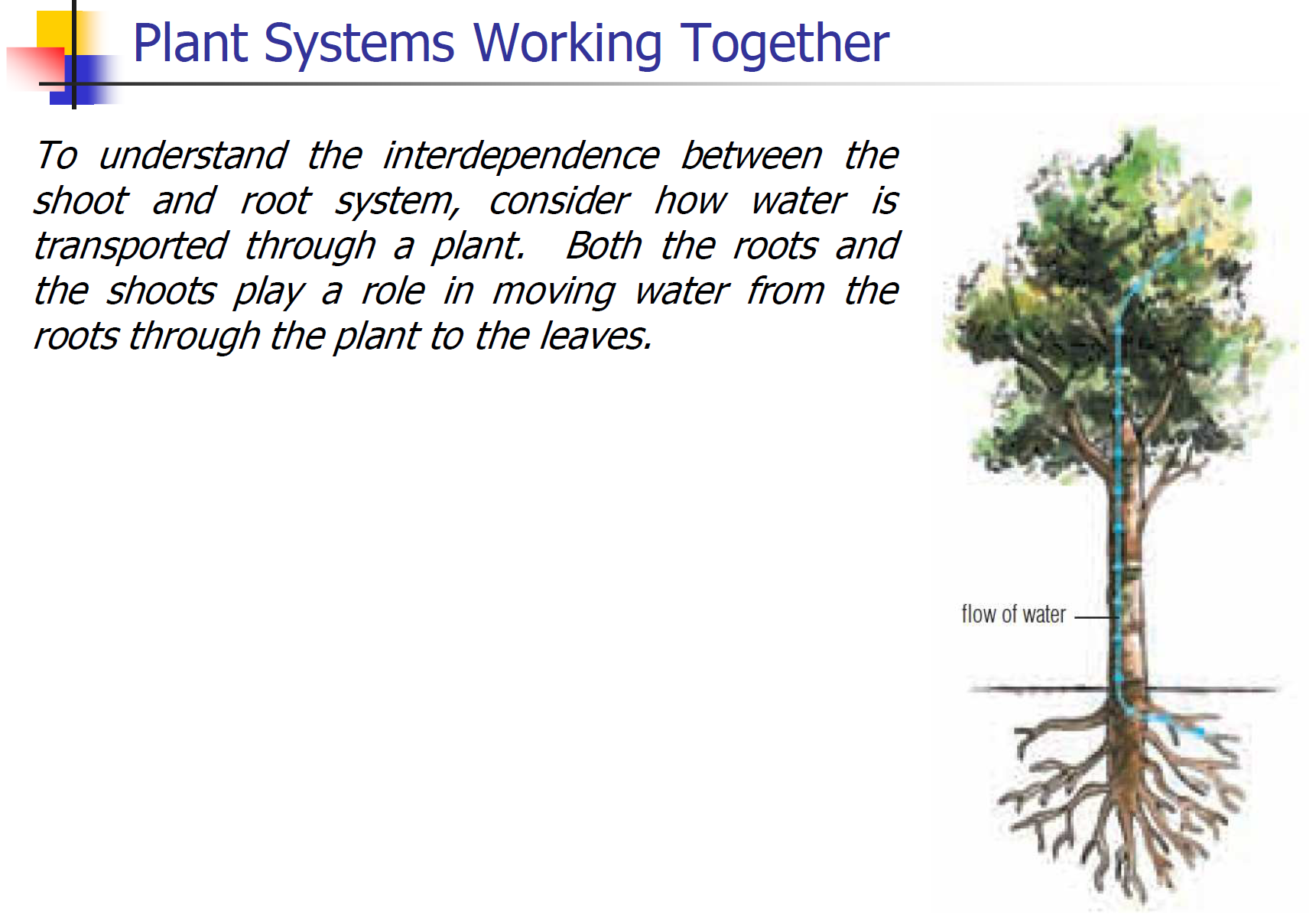 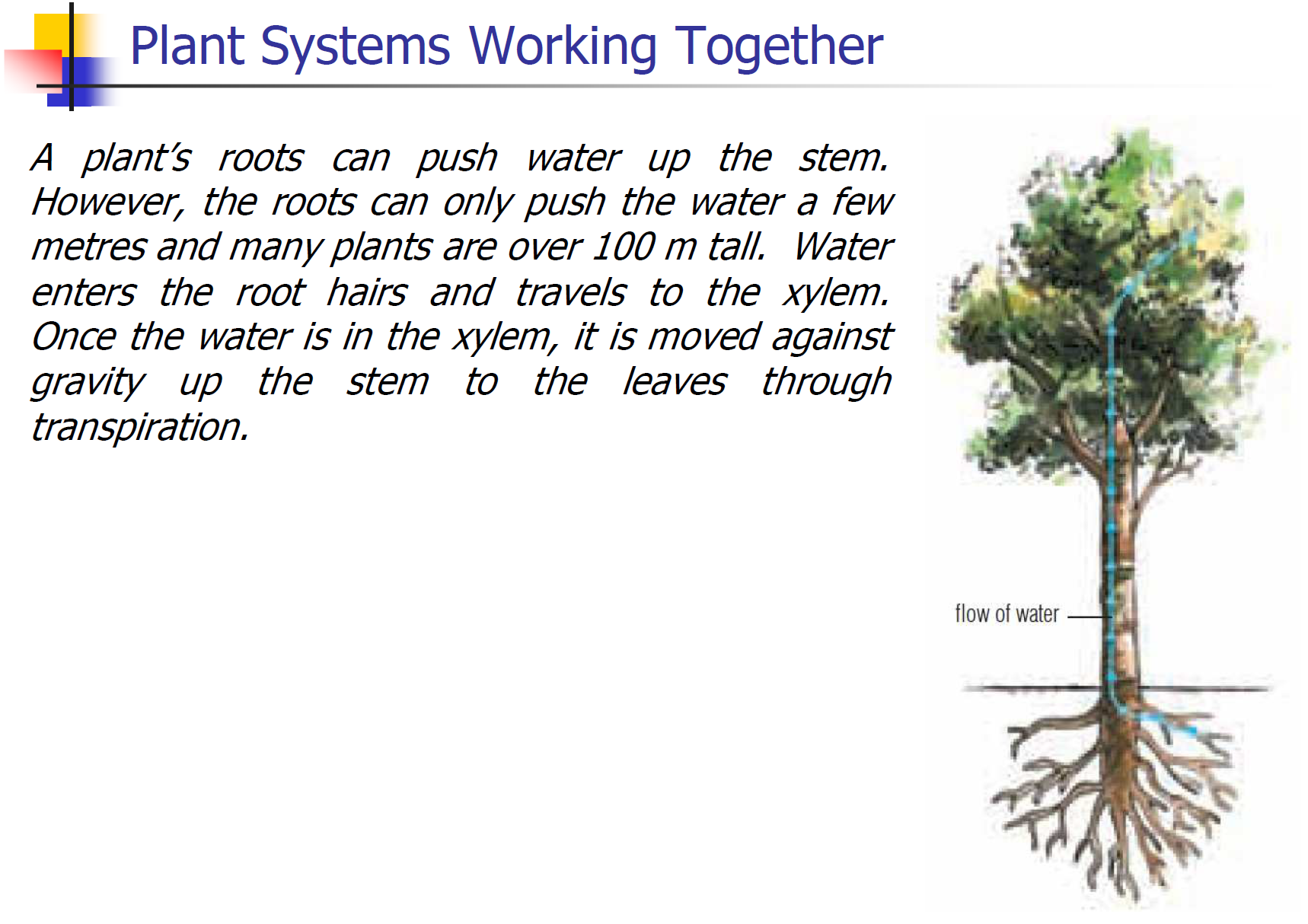 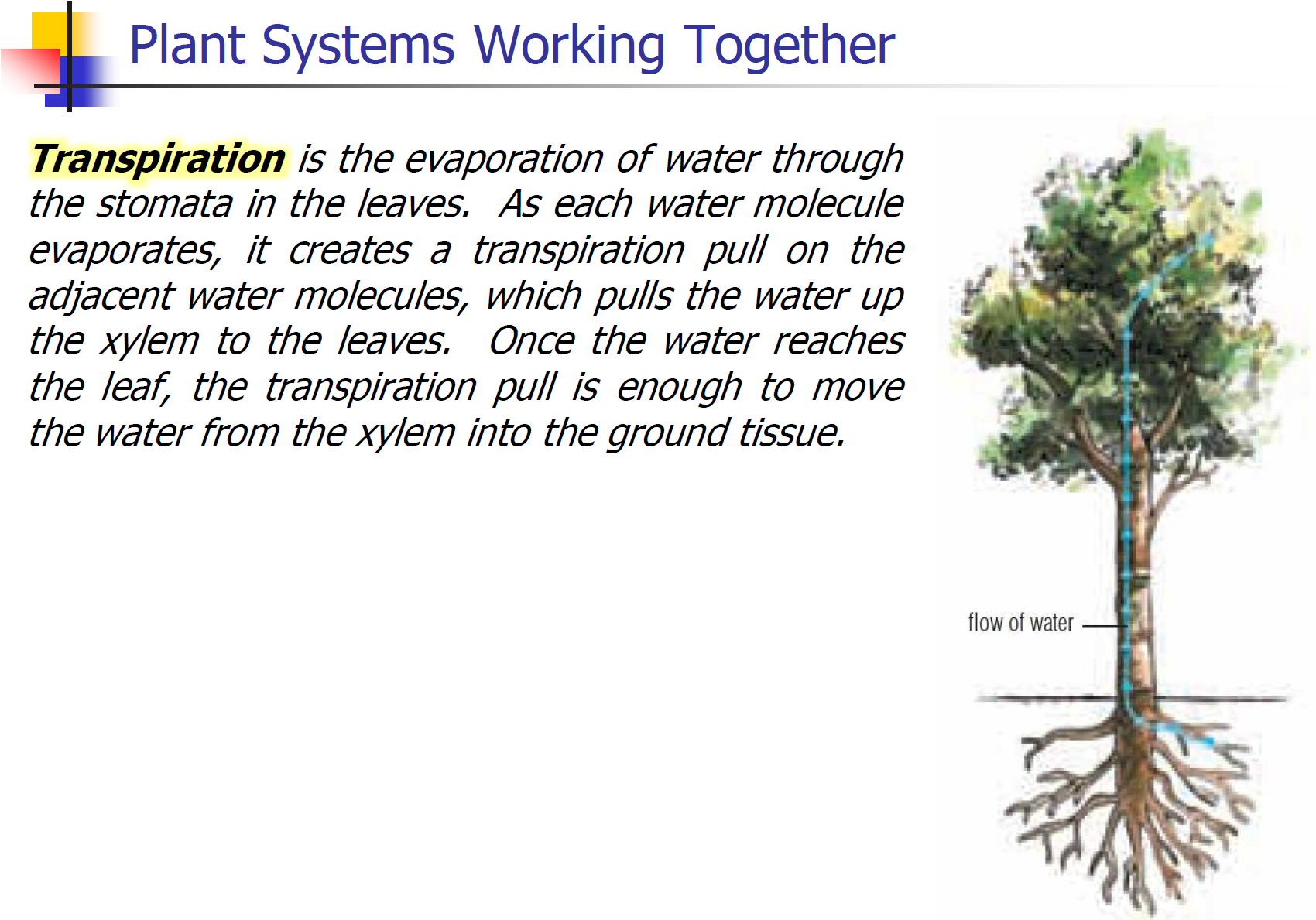 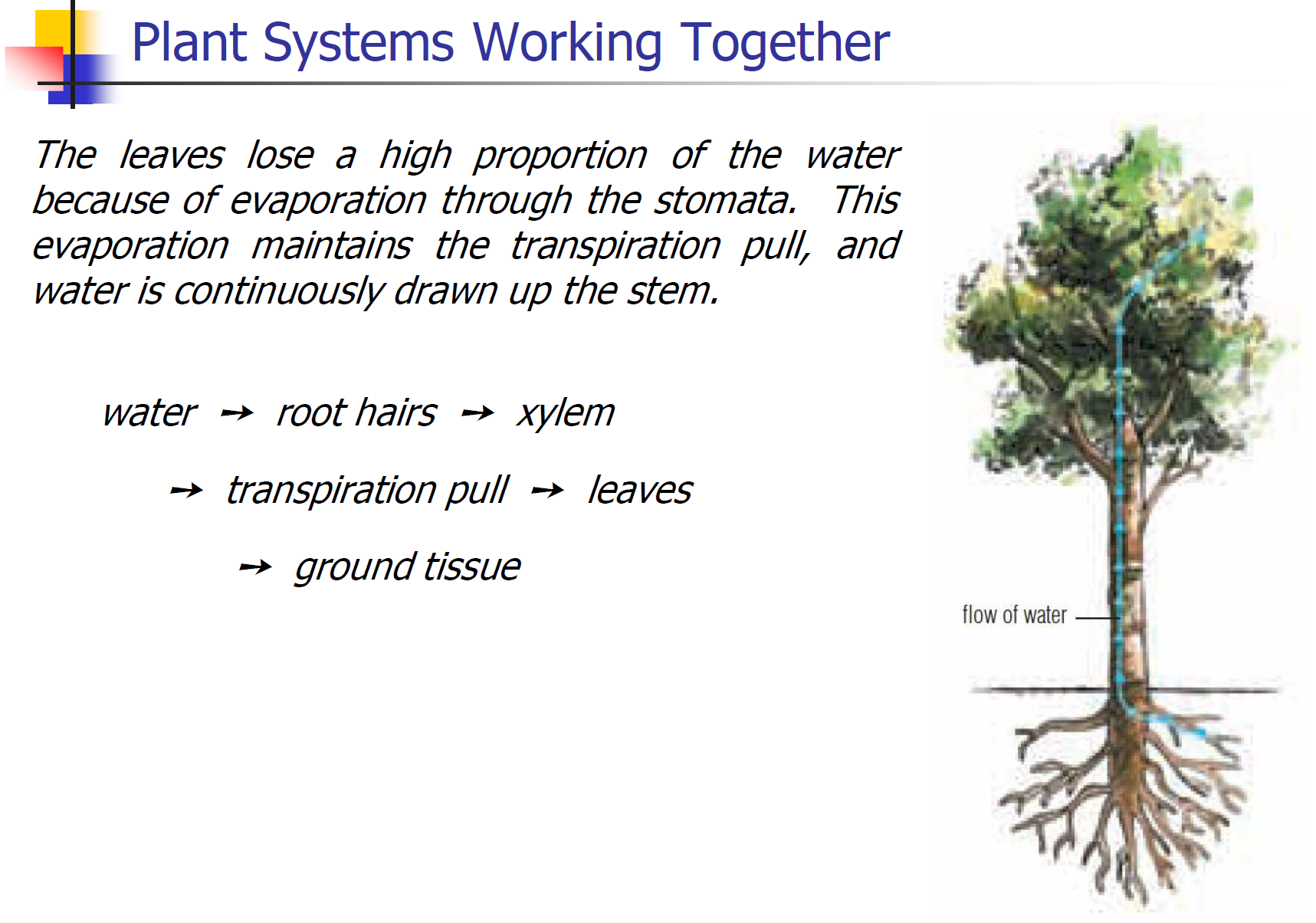 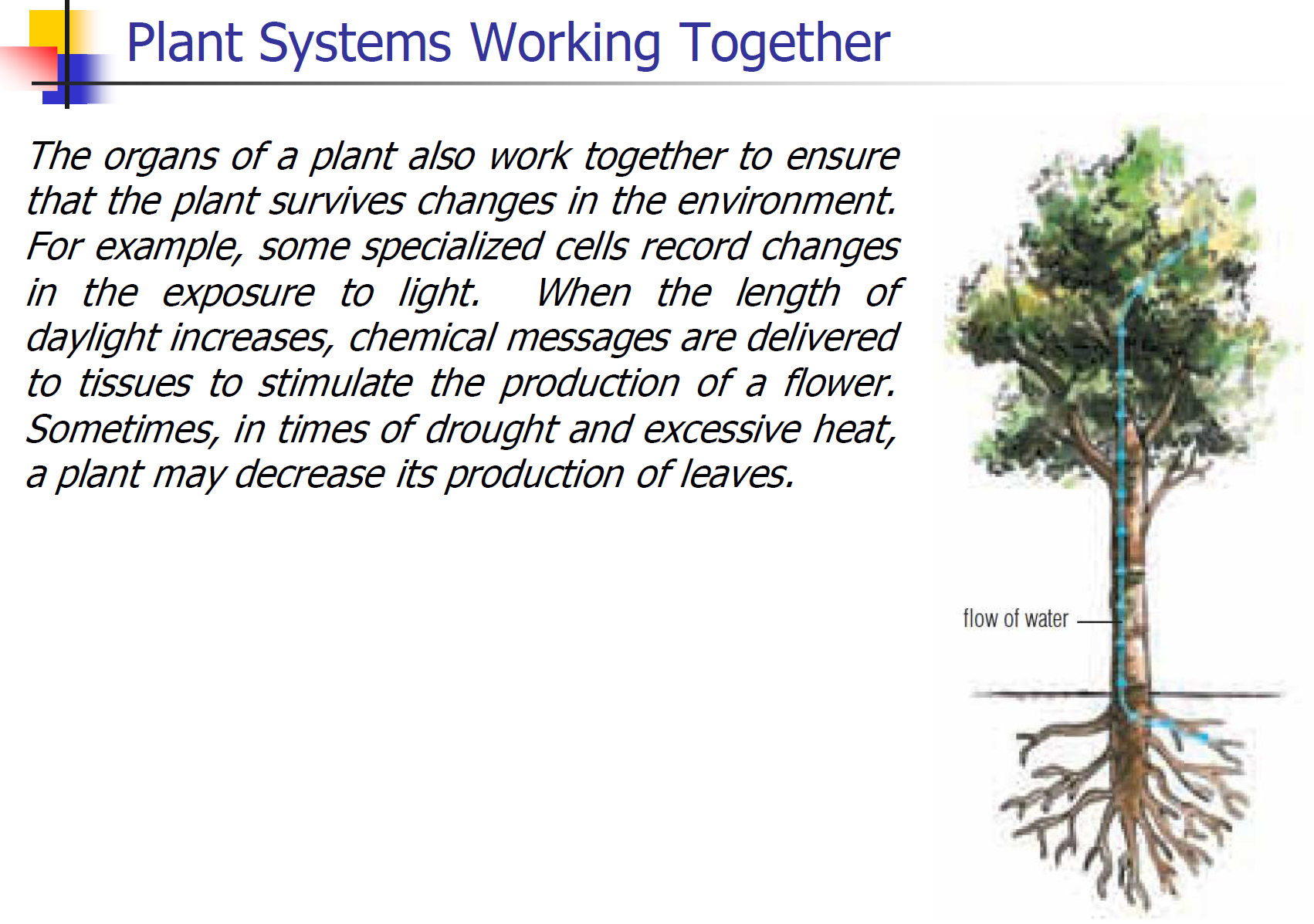 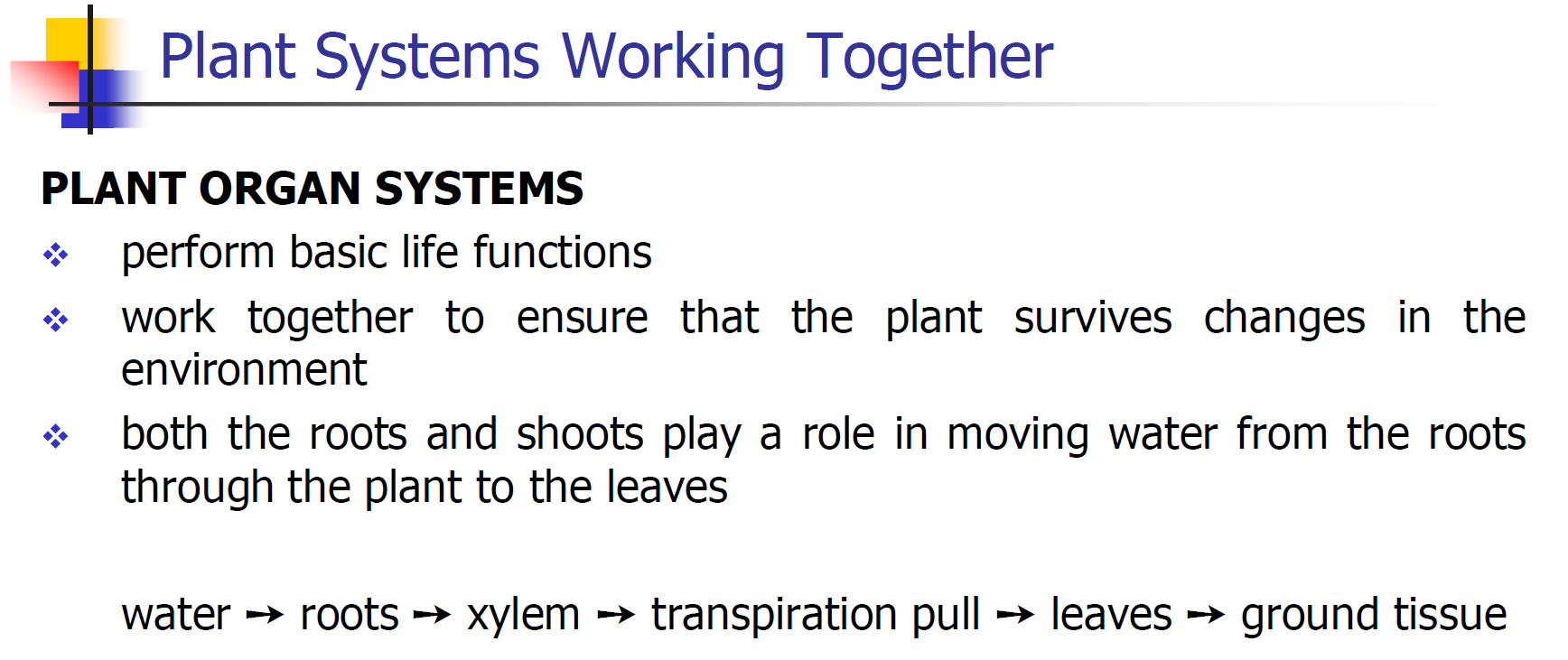 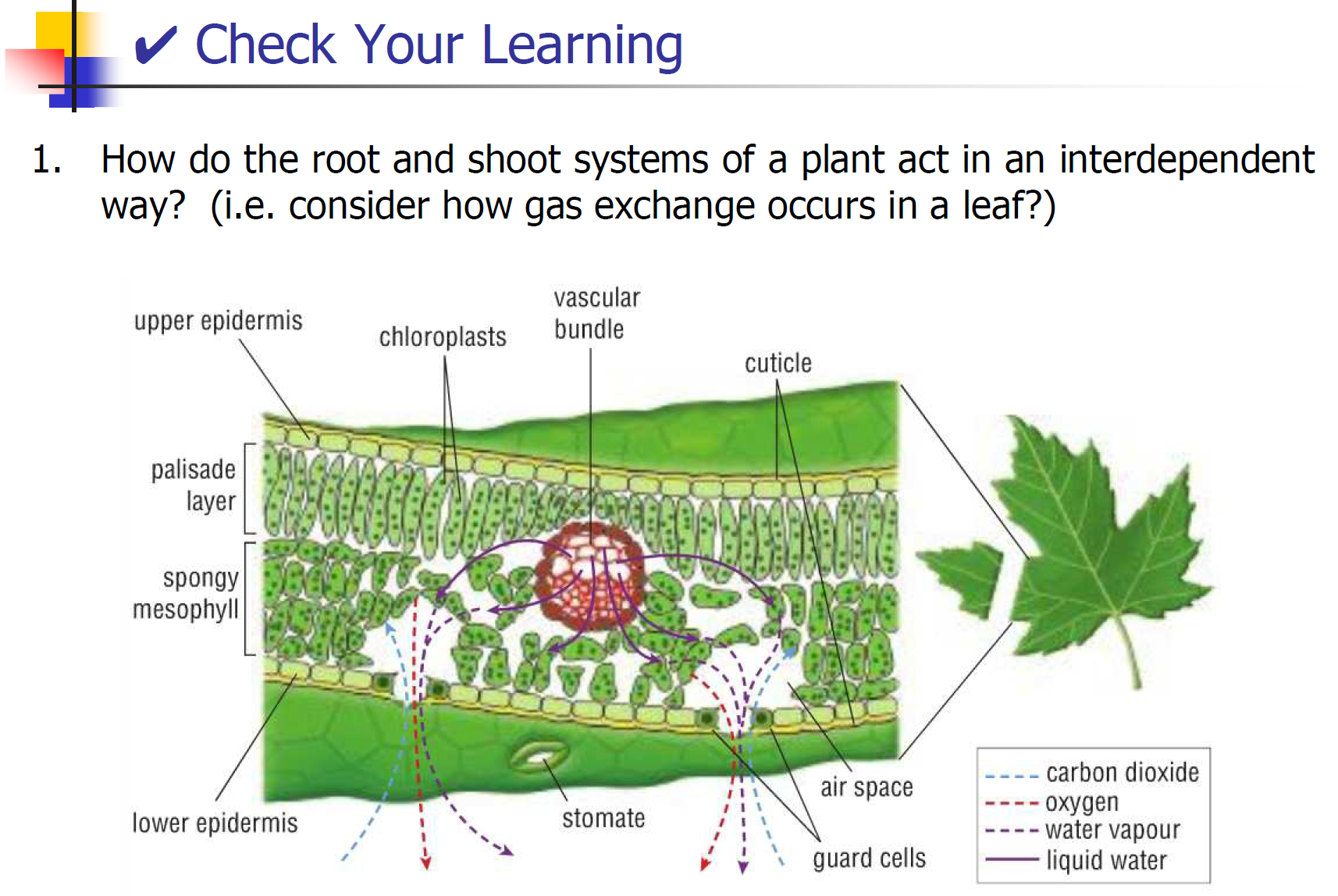 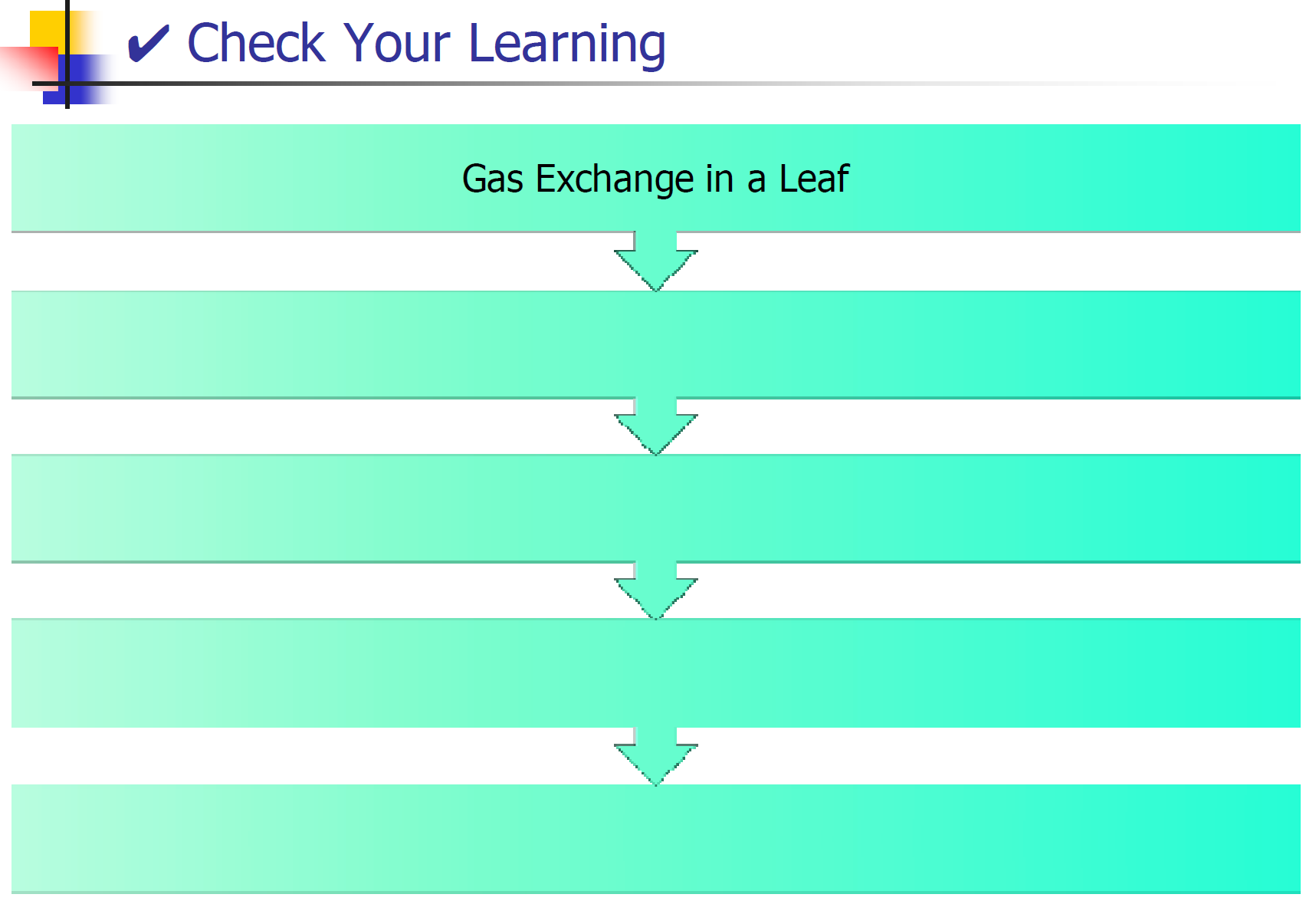 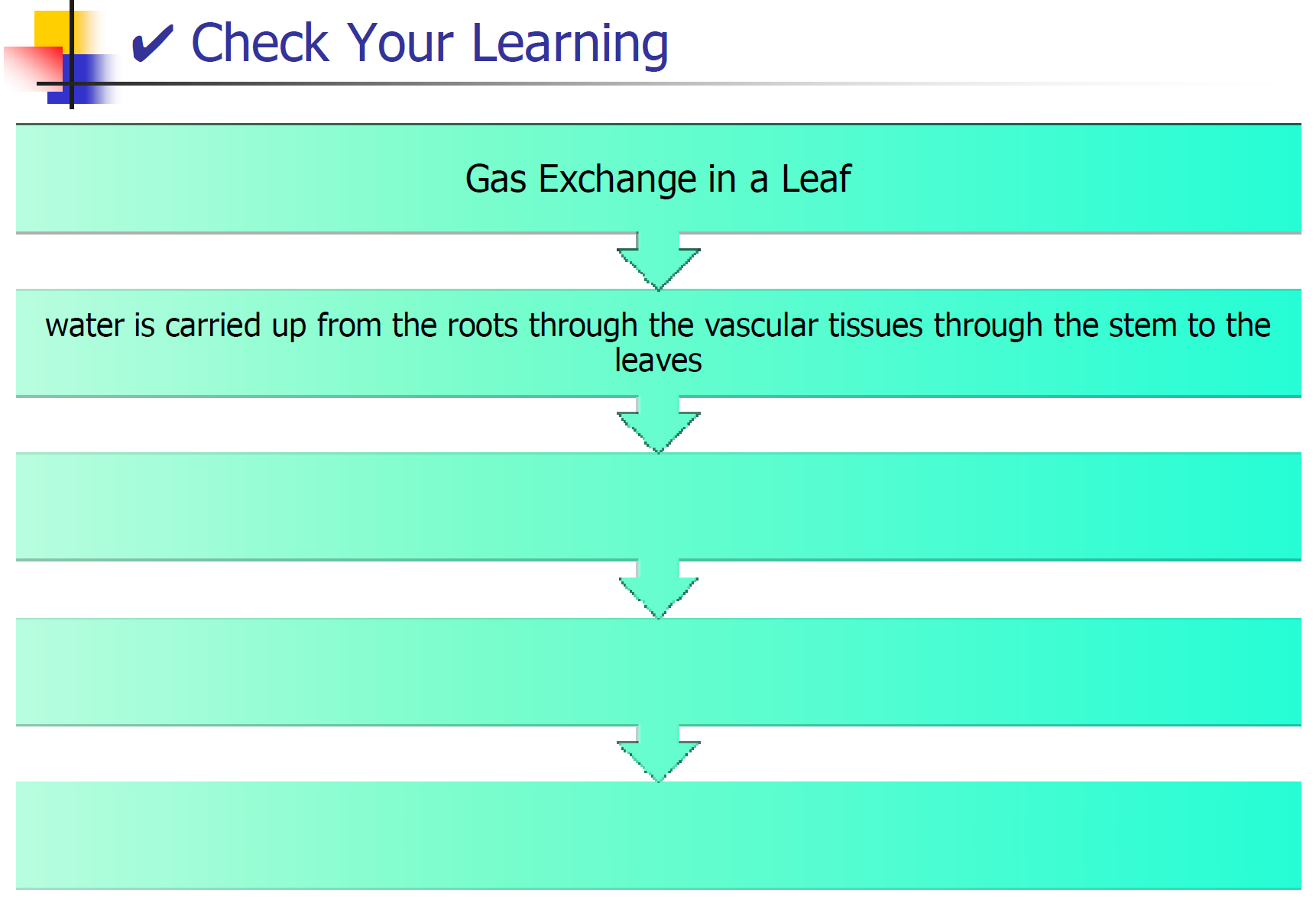 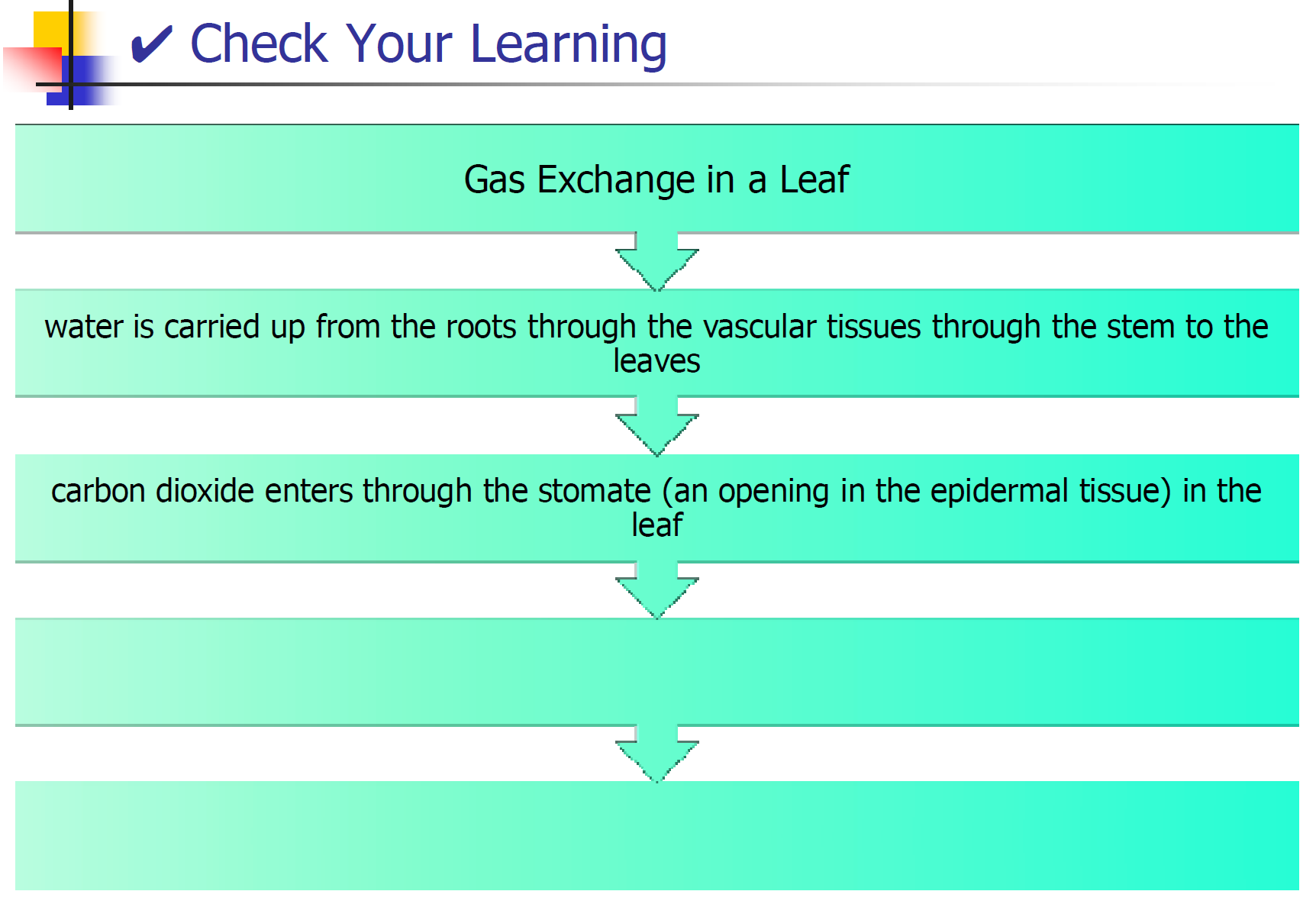 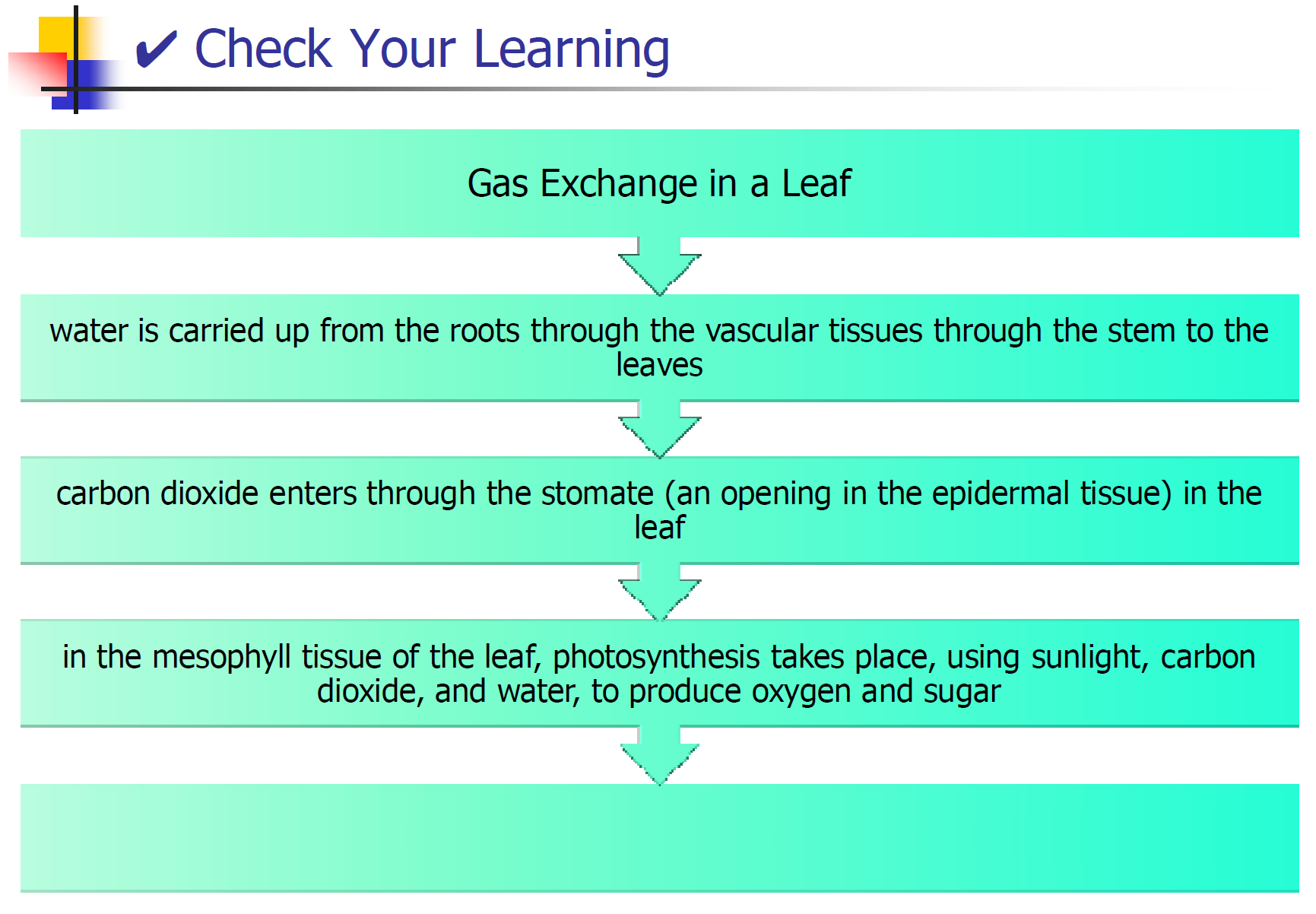 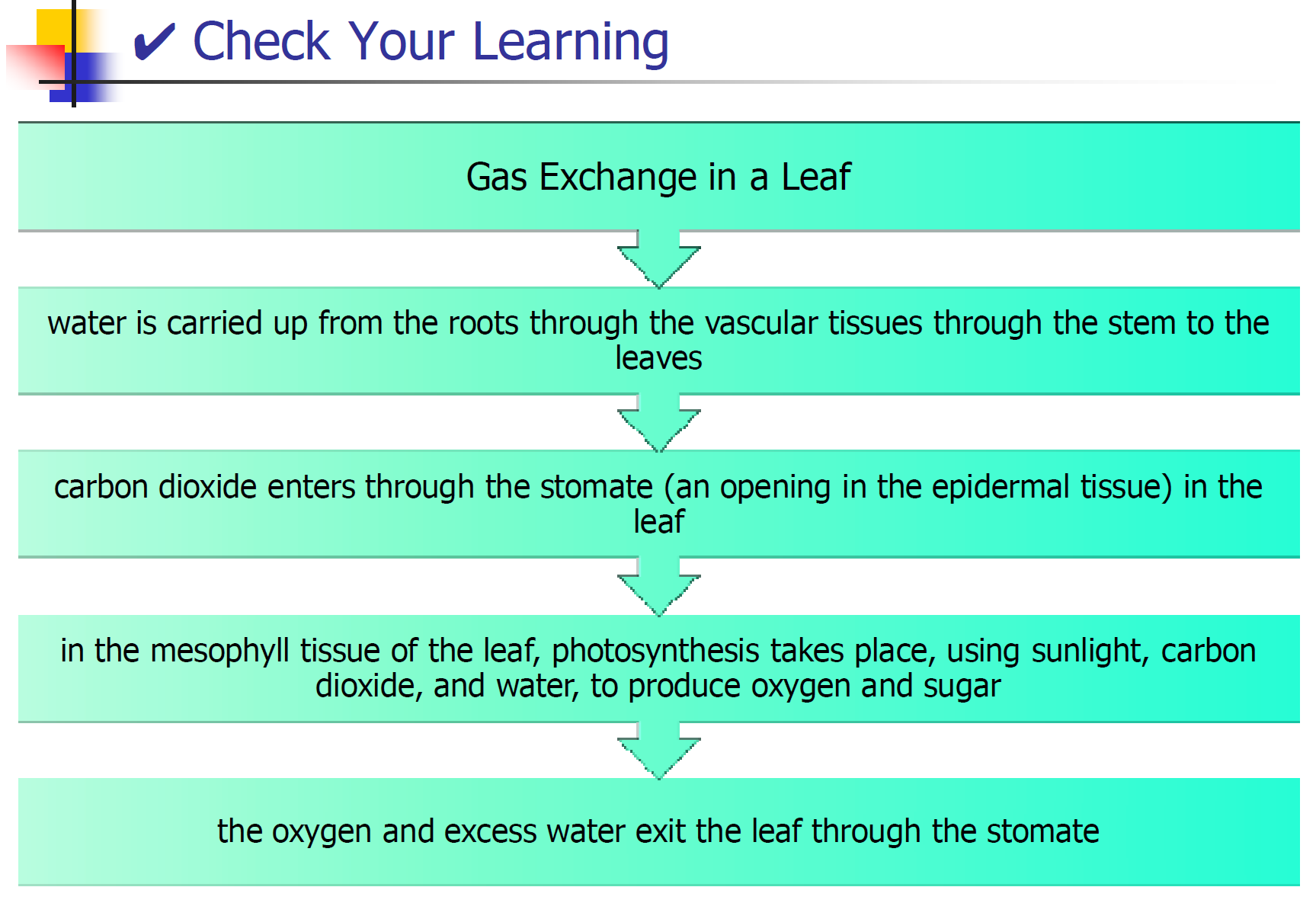